Watch Jones Loflin: Helping team members grow

Watch Jones Loflin: How to pratice Empathy

Jones Loflin has made it his life’s work to deliver powerful ideas and practical solutions to individuals around the world so they can achieve more of what is most important to them.

Jones’ “3P Approach” of Powerful Ideas connected to Practical Solutions delivered with a Personal Approach has attracted the attention of organizations around the world. 

Jones Loflin believes the key to success is being passionate about certain things in life, including family, spiritual beliefs, career and relationships.


Key Takeaways: 
For over 26 years Jones Loflin has helped grow confident leadership, implement change and improve productivity with simple, no-fluff solutions any organization can use!


Most Popular Keynote Topics

HOW TO BE A BETTER LEADER IN ANY SEASON
WHAT TO DO ABOUT TOO MUCH TO DO!
GETTING TO IT!
HOW TO THRIVE IN TIMES OF CHANGE
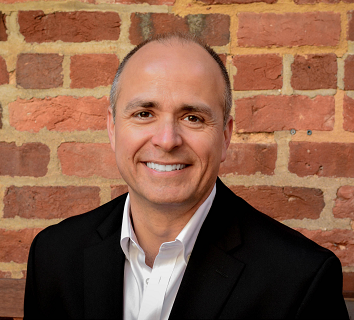 JONES LOFLIN
Leadership Speaker
Fee Pending
*Client is responsible for round-trip airfare, ground transportation in event city, hotel accommodations and incidentals for up to two nights
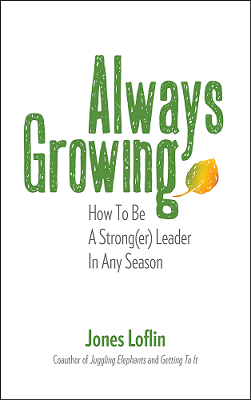 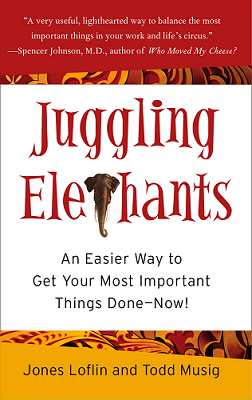 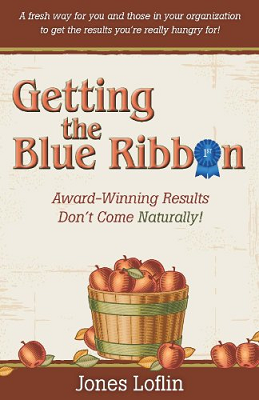 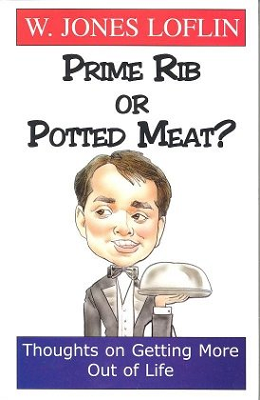 1